Upper & Lower Bounds
Upper & Lower Bounds
May 2017
1H Q2
June 2018
3H Q14
SAM
2H Q8
Nov 2018
3H Q4
June 2017
3H Q11
Practice
1H Q1
Nov 2018
3H Q16
Nov 2017
1H Q12
SAM 2H Q8
Upper & Lower Bounds
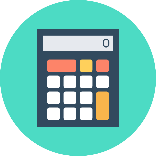 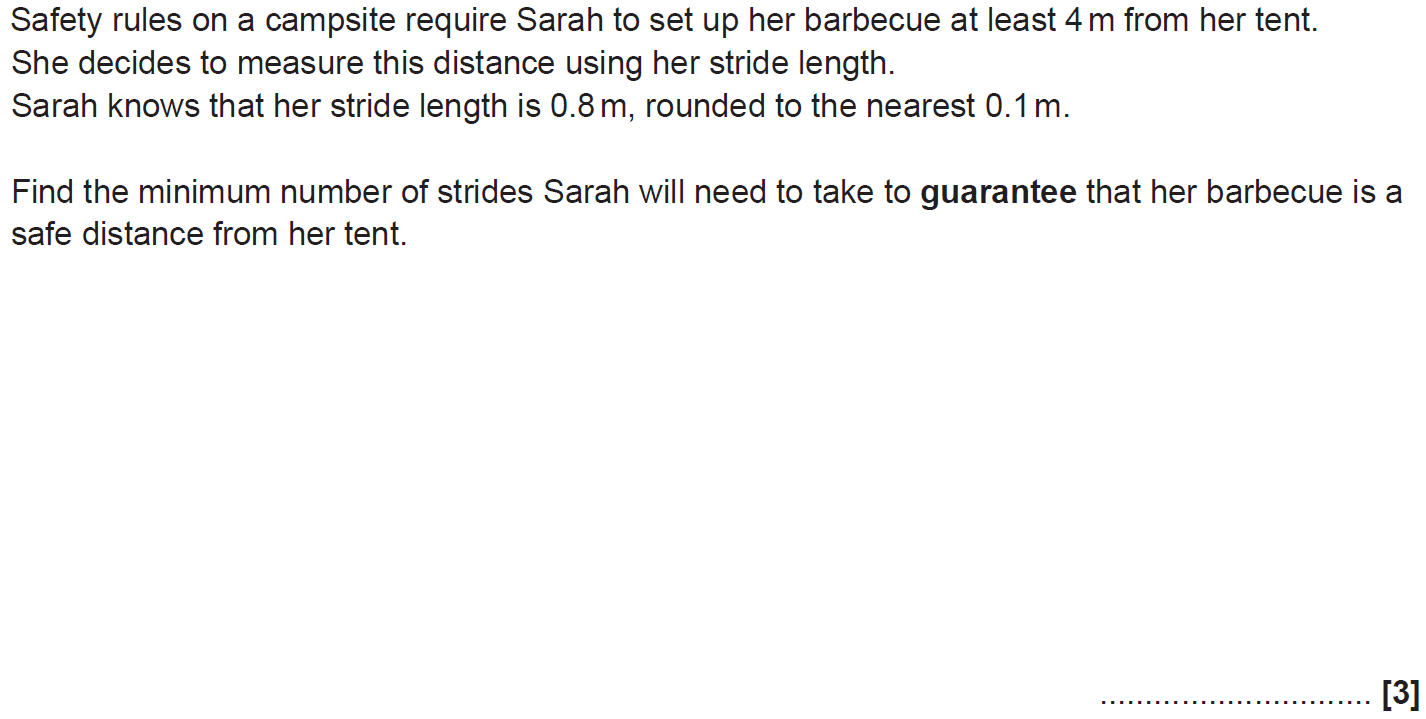 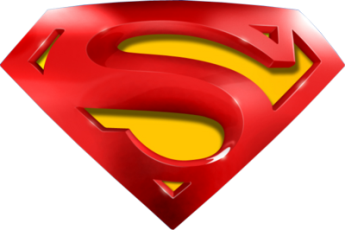 SAM 2H Q8
Upper & Lower Bounds
A
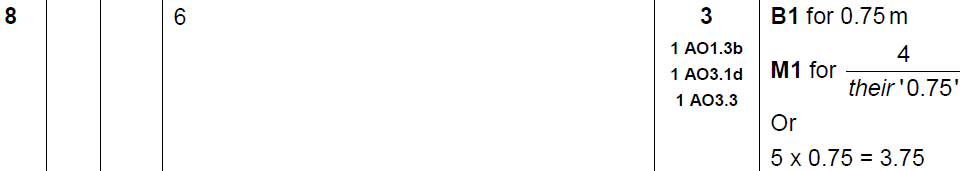 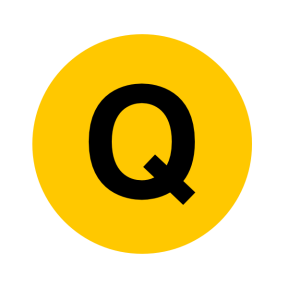 Practice 1H Q1
Upper & Lower Bounds
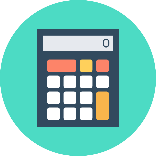 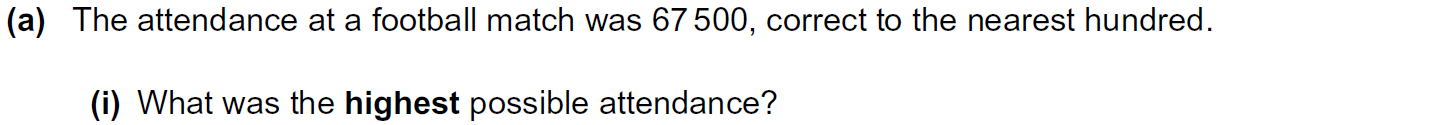 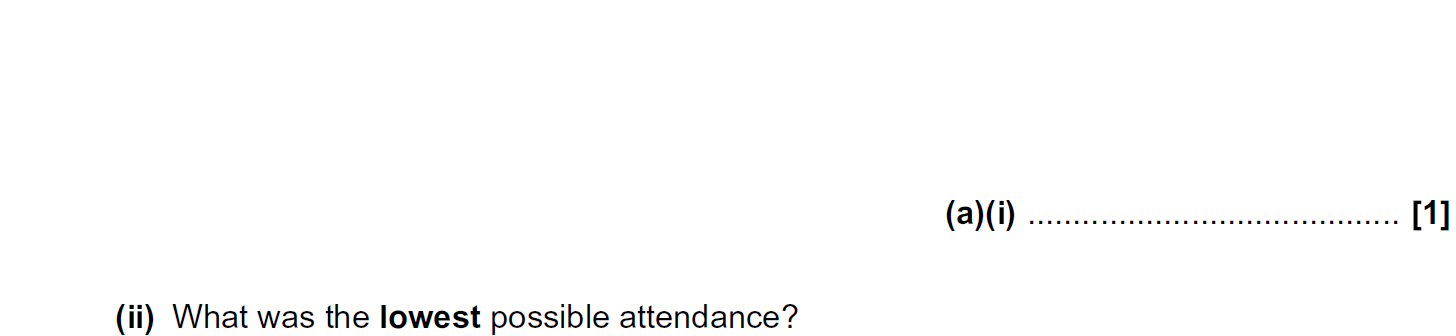 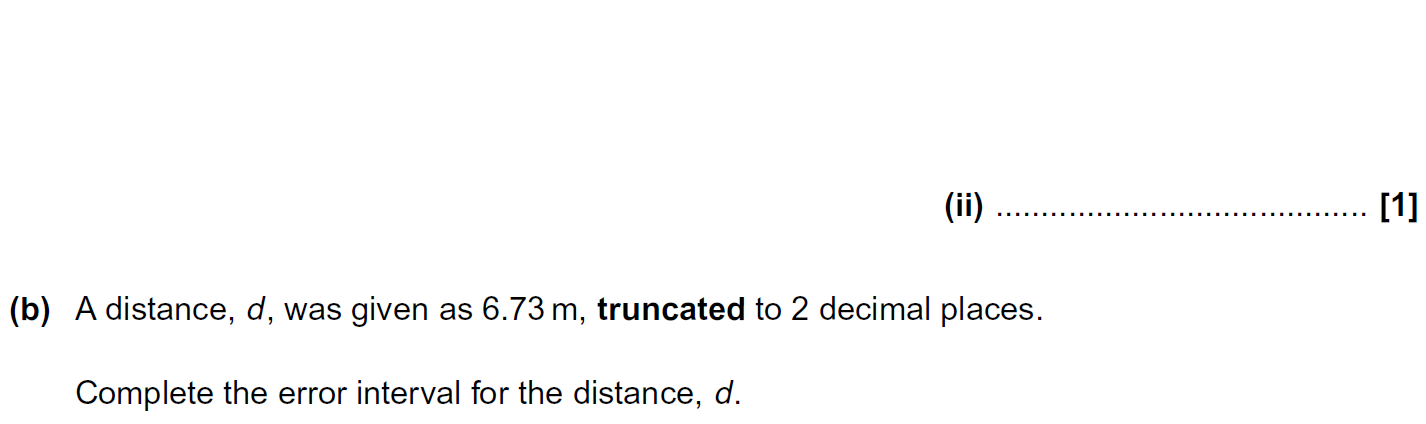 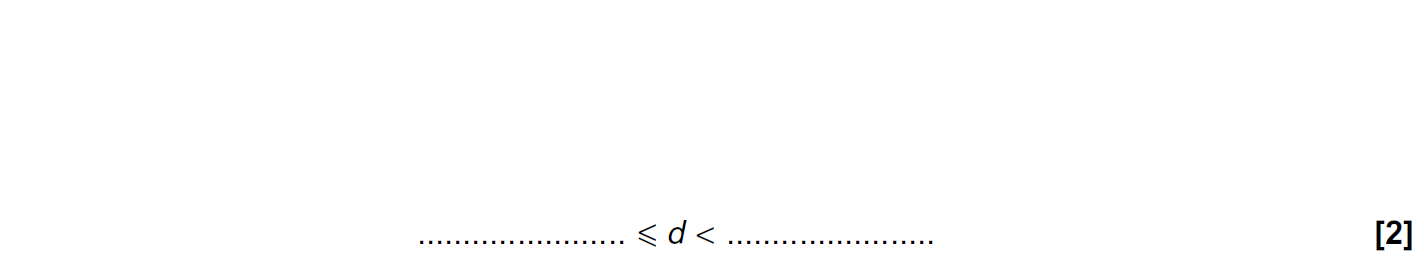 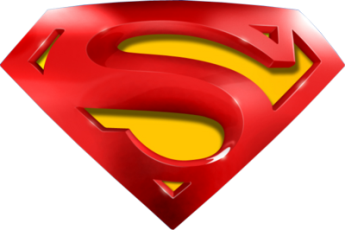 Practice 1H Q1
Upper & Lower Bounds
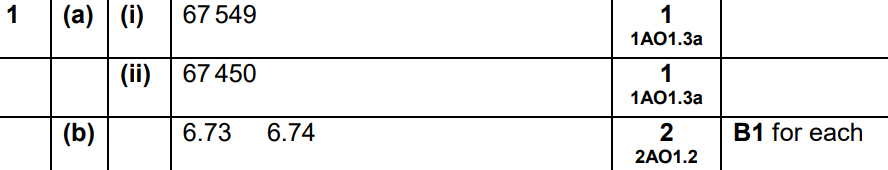 A (i)
A (ii)
B
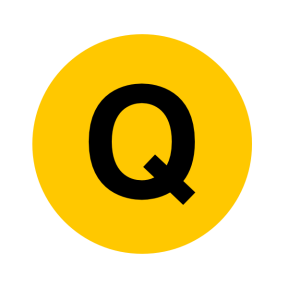 May 2017 1H Q2
Upper & Lower Bounds
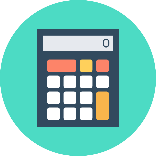 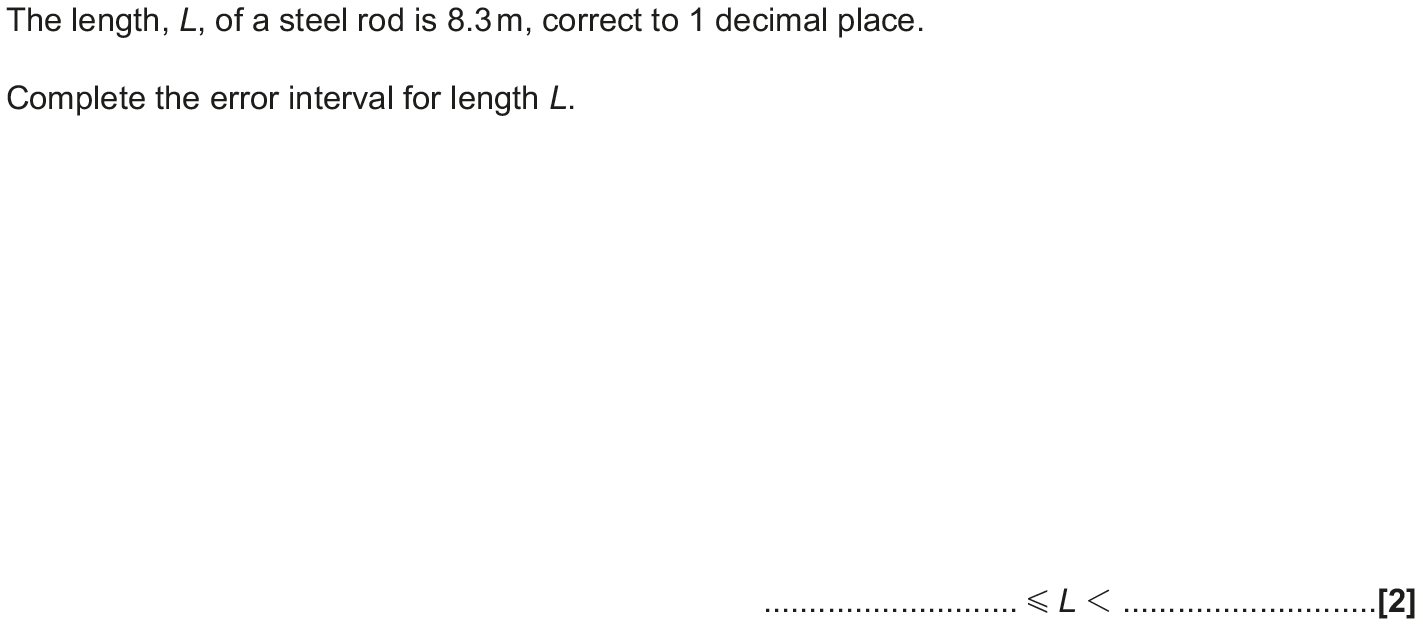 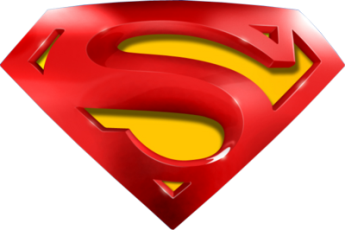 May 2017 1H Q2
Upper & Lower Bounds
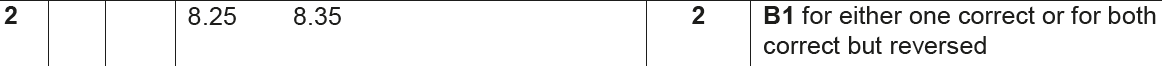 A
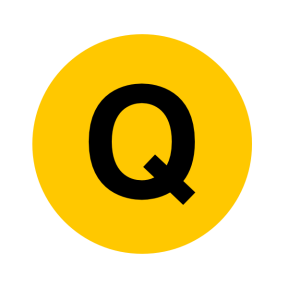 June 2017 3H Q11
Upper & Lower Bounds
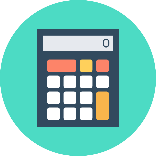 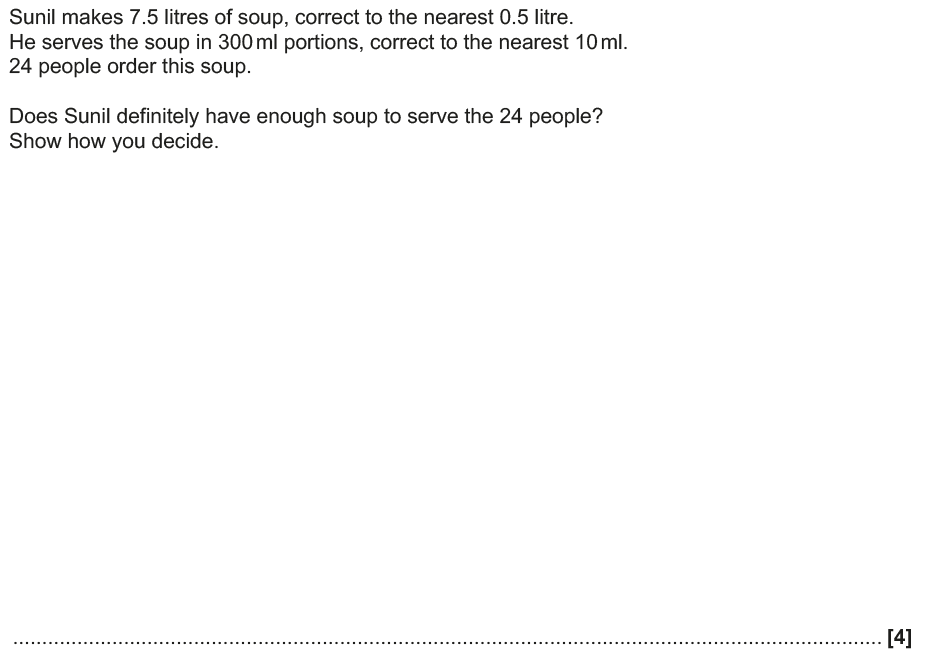 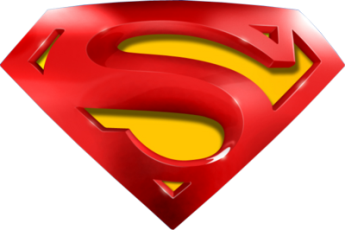 June 2017 3H Q11
Upper & Lower Bounds
A
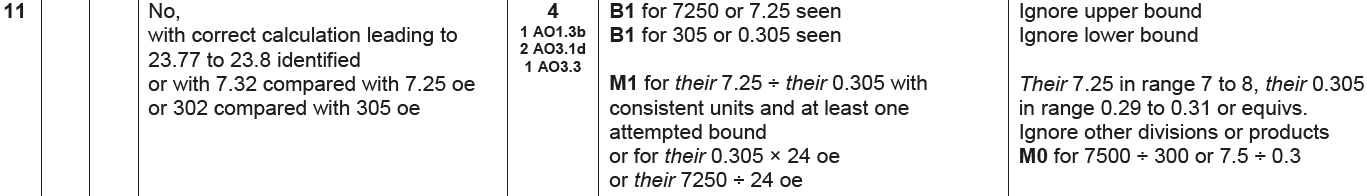 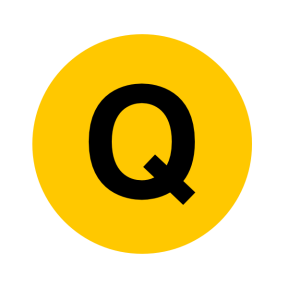 Nov 2017 1H Q12
Upper & Lower Bounds
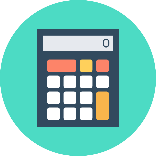 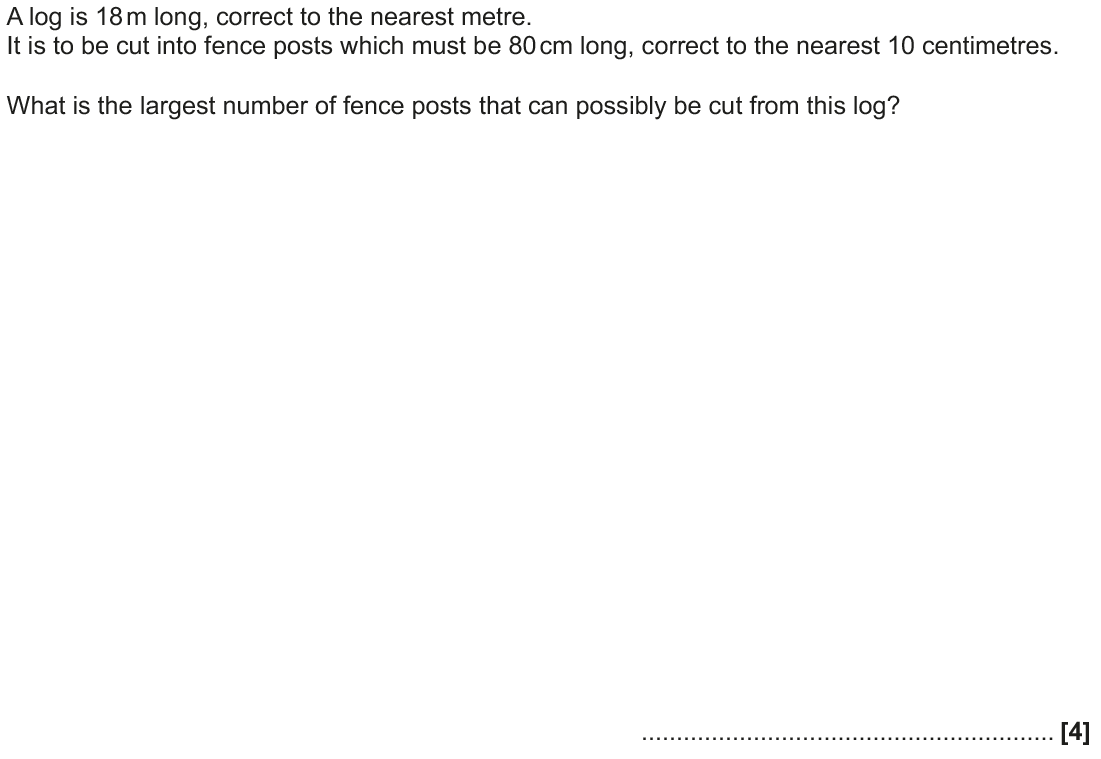 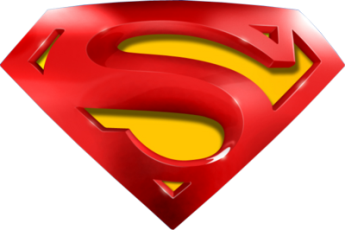 Nov 2017 1H Q12
Upper & Lower Bounds
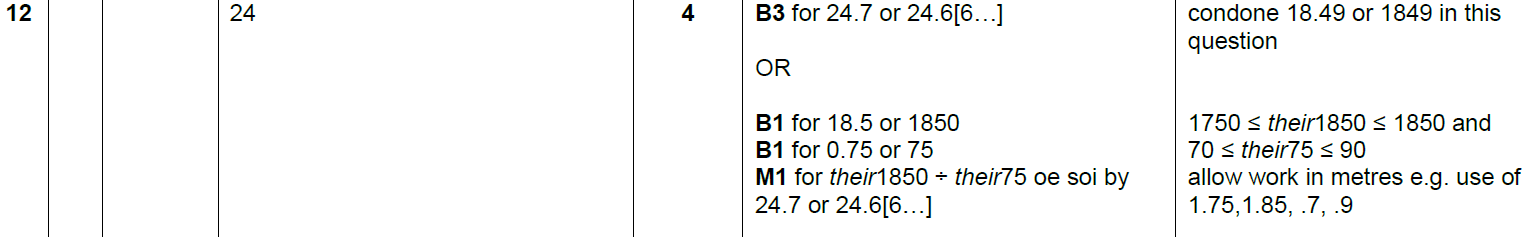 A
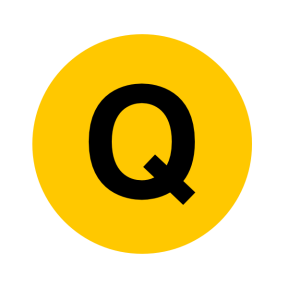 June 2018 3H Q14
Upper & Lower Bounds
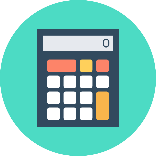 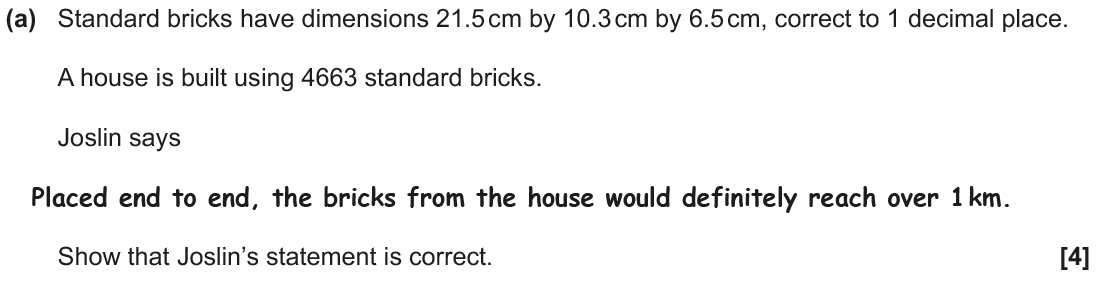 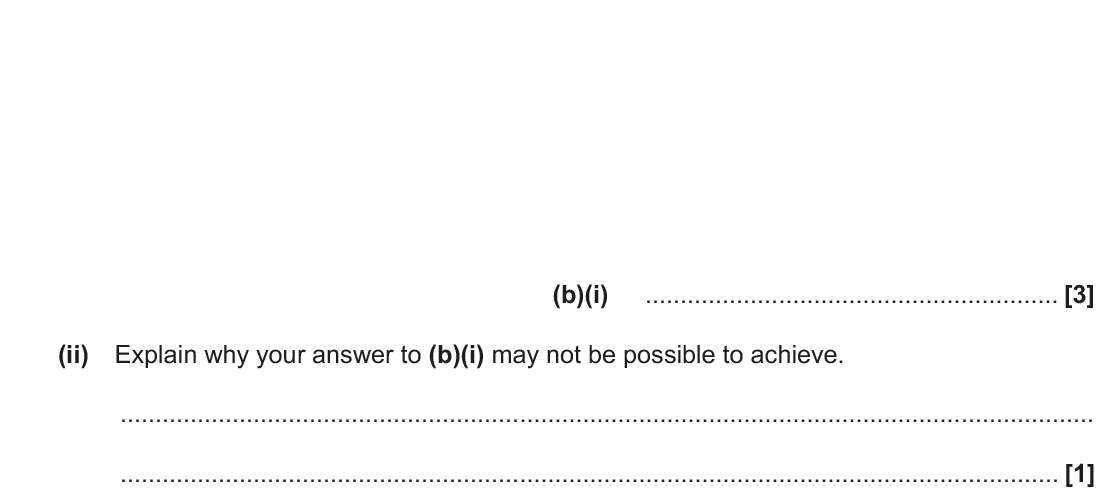 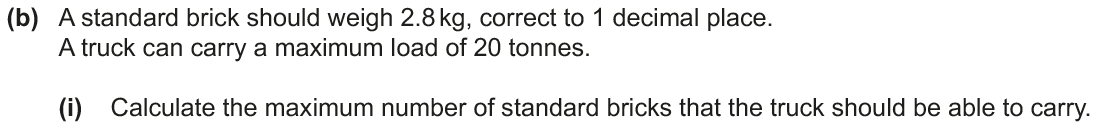 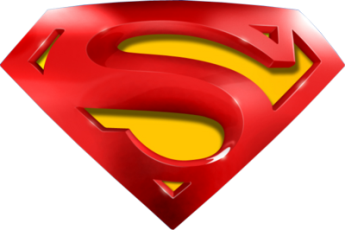 June 2018 3H Q14
Upper & Lower Bounds
A
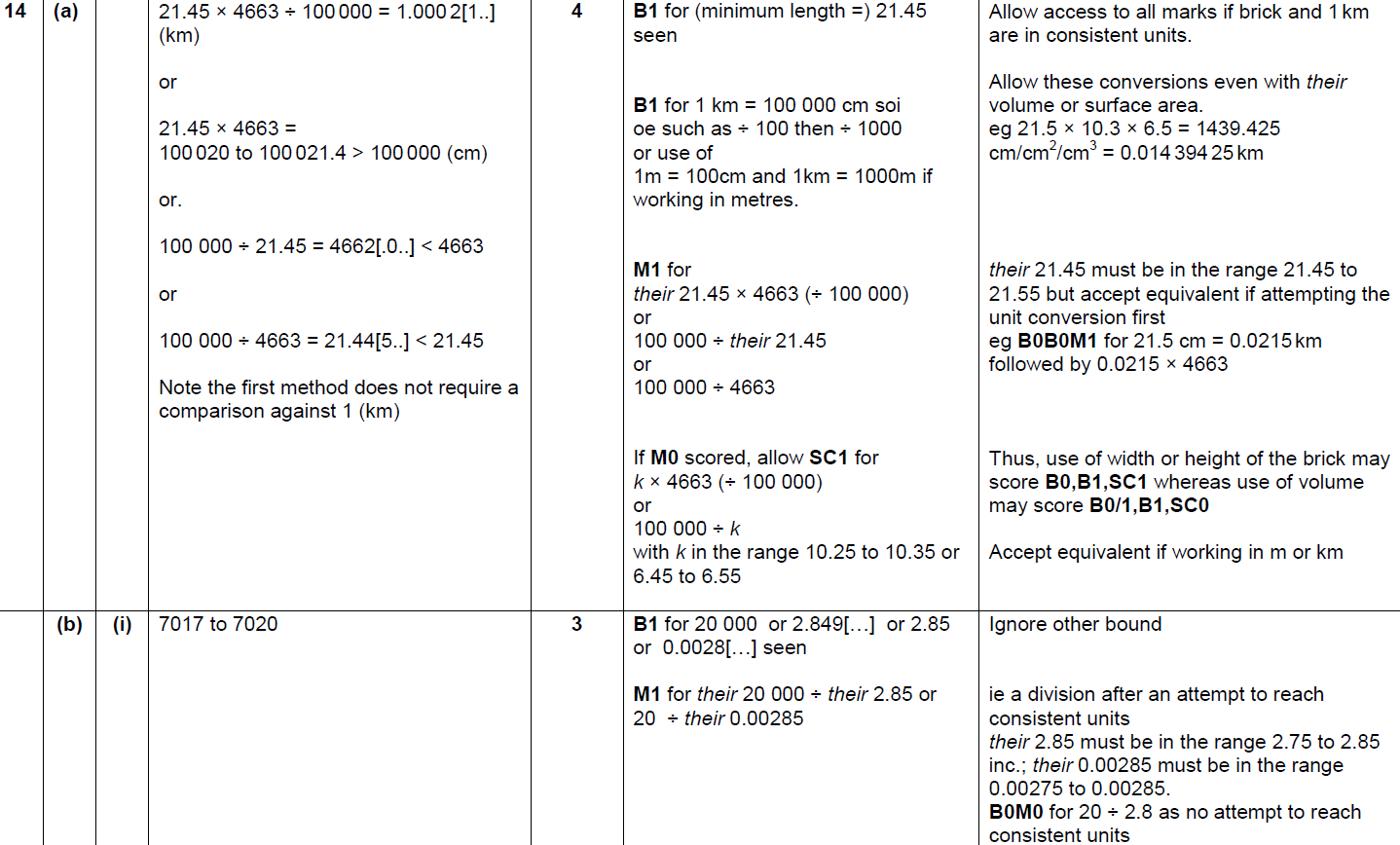 B (i)
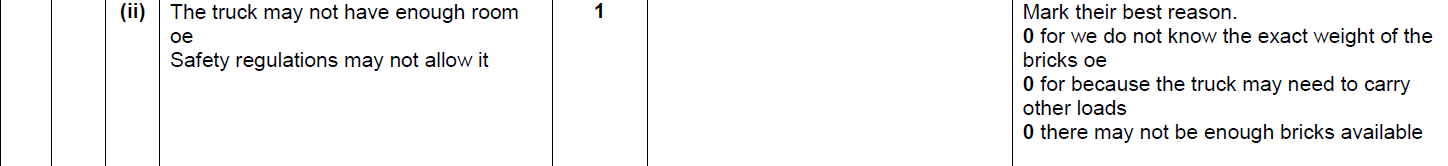 B (ii)
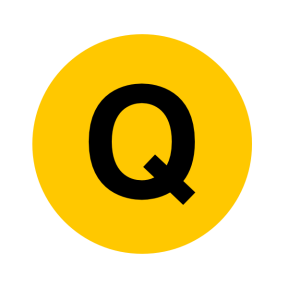 Nov 2018 3H Q4
Upper & Lower Bounds
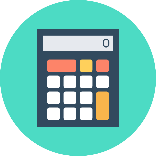 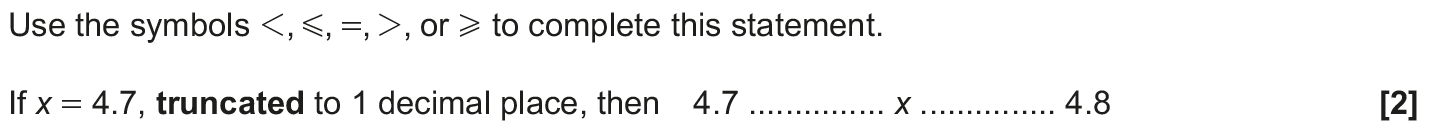 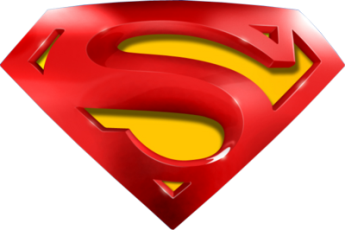 Nov 2018 3H Q4
Upper & Lower Bounds
A
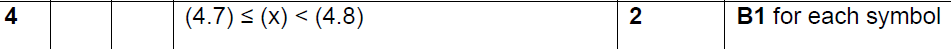 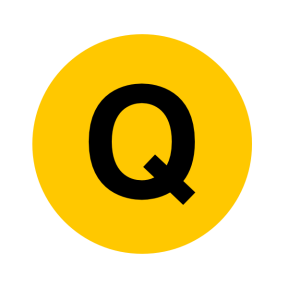 Nov 2018 3H Q16
Upper & Lower Bounds
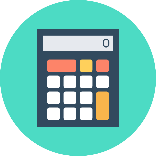 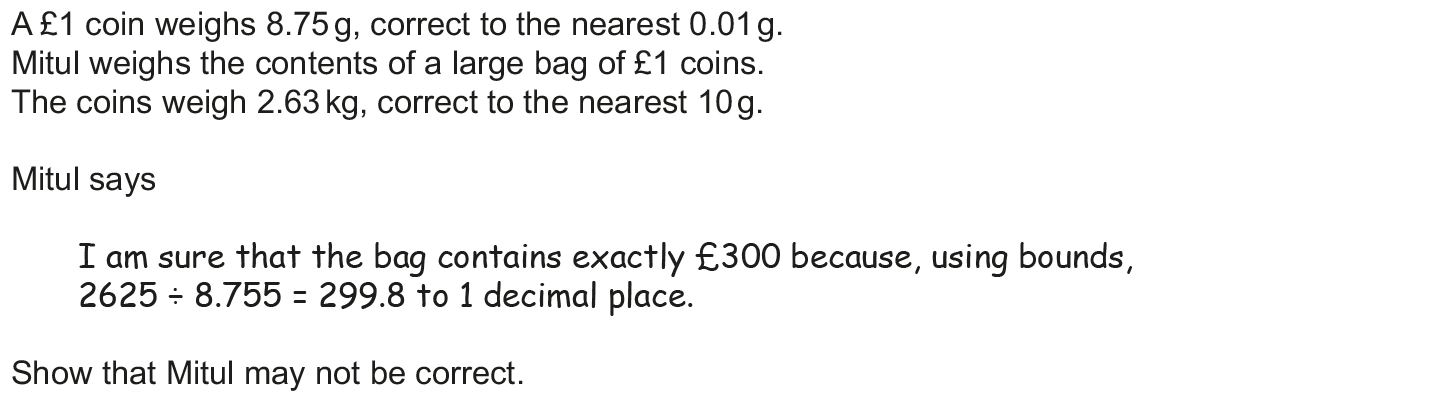 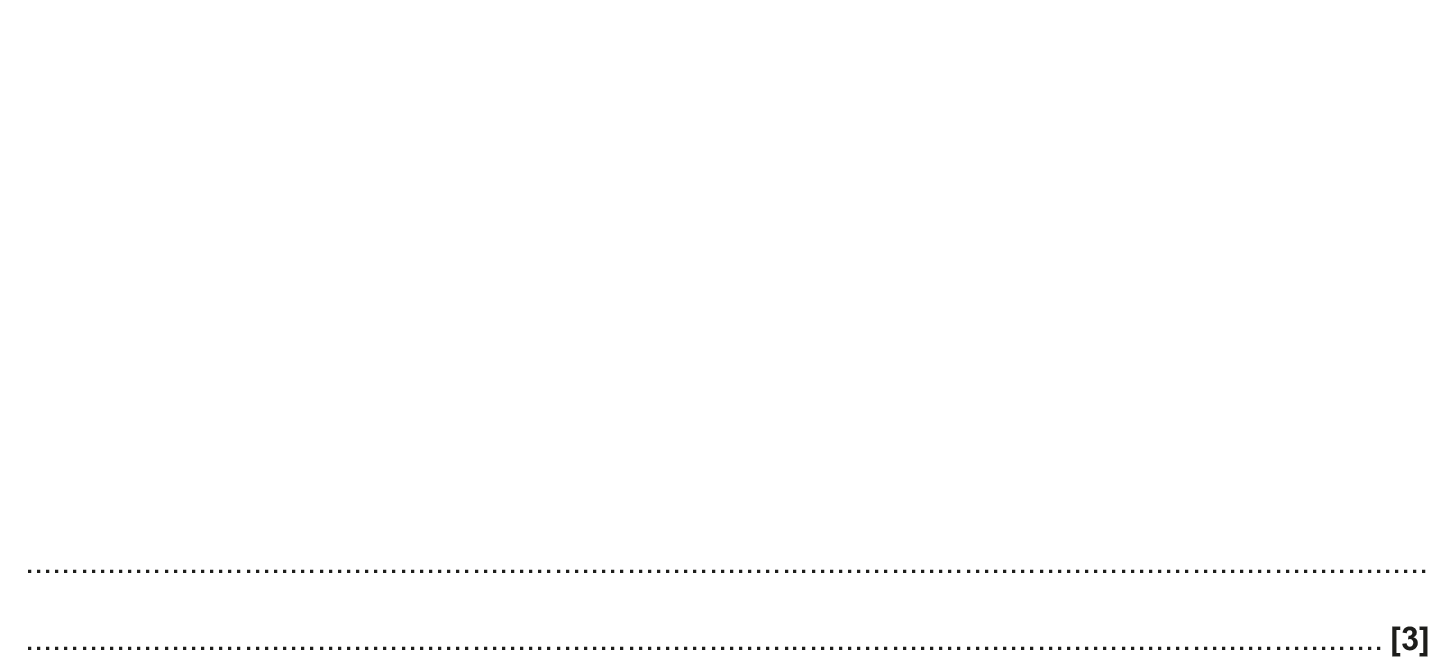 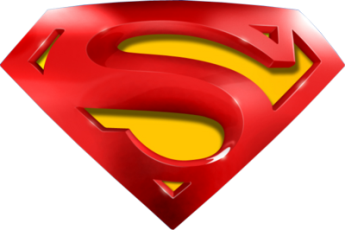 Nov 2018 3H Q16
Upper & Lower Bounds
A
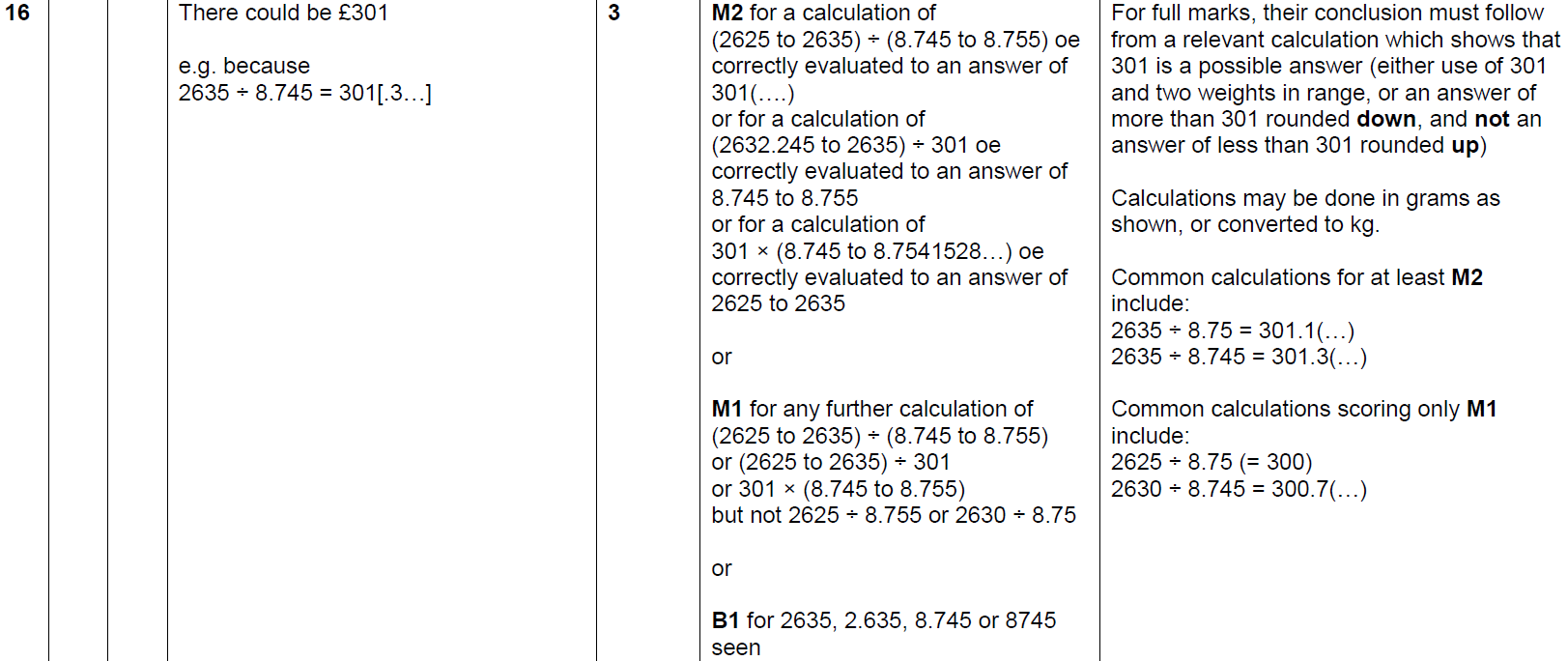 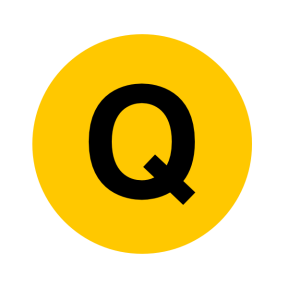